Year 5
English
Lesson 4Literature
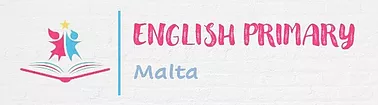 Lesson 4 Objectives
You will:
use the dictionary to find the meaning of new words.
read a literary text silently and aloud.
listen to a literary text being read aloud.
identify the character and setting in a literary text.
identify rhyme and onomatopoeic words.
2
Lesson Resources
Dictionary
Reading Text Handout
Worksheet
3
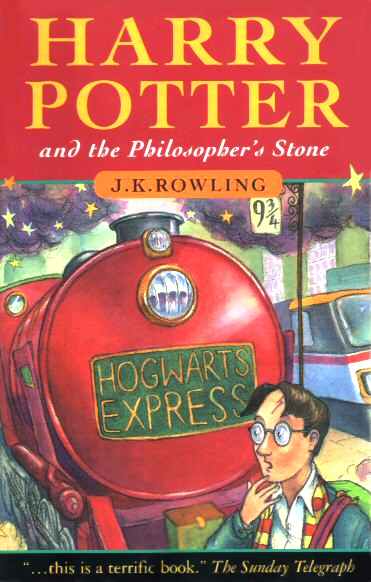 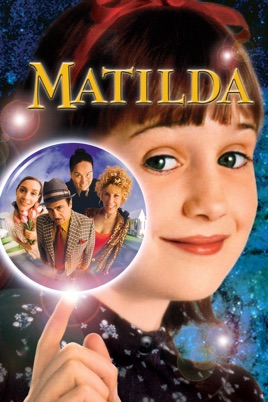 Character
The character is a person or other being in a novel, play, television series, film, or video game. The character may be fictional or based on a 
real-life person.
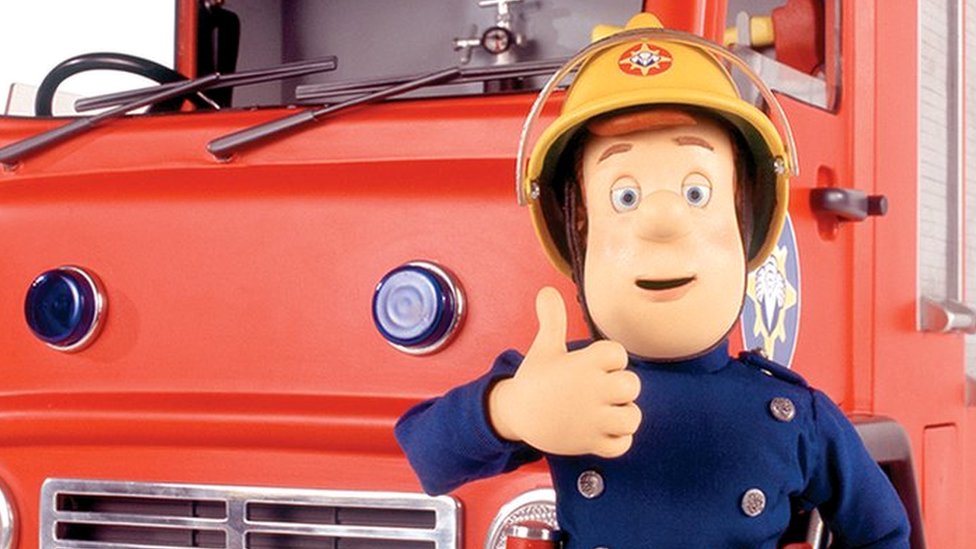 4
Rhyming Words
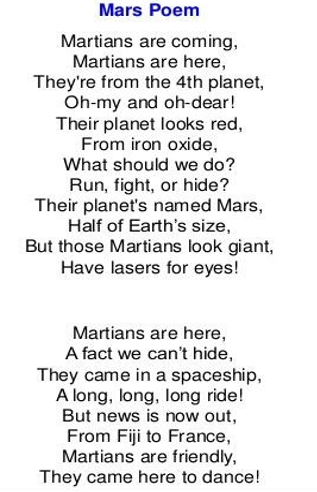 Rhyming words are pairs and groups of words that have the same sound.
5
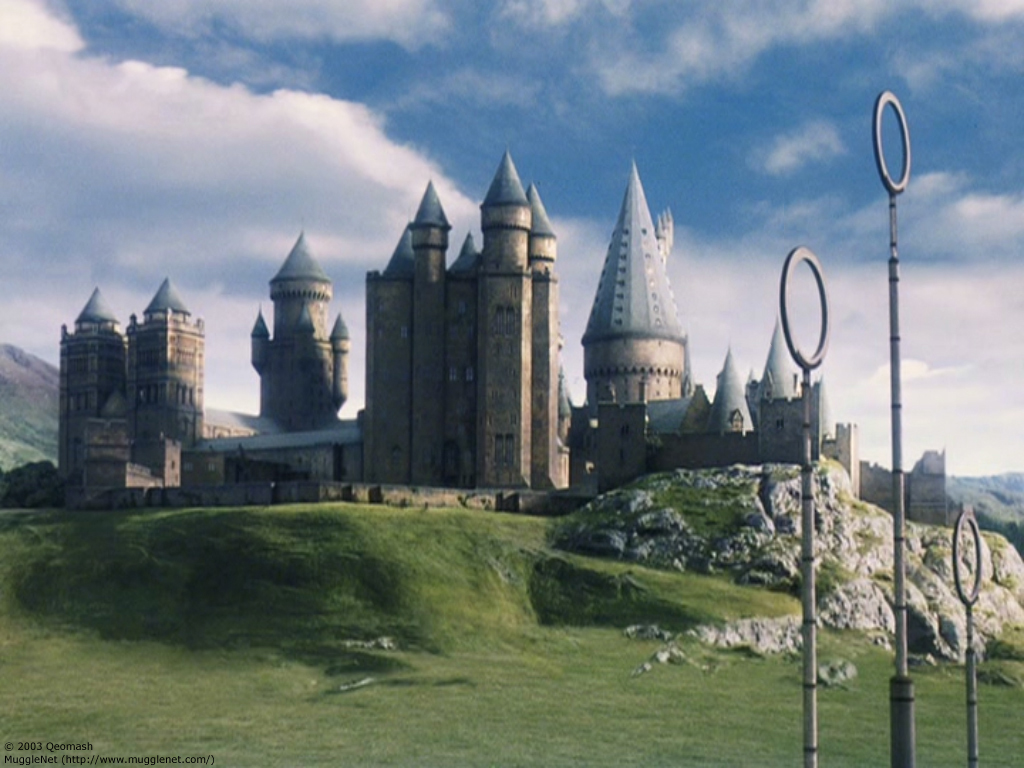 Setting
The setting is the time and place in which the story takes place. Settings can be real or fictional, or a combination of both.
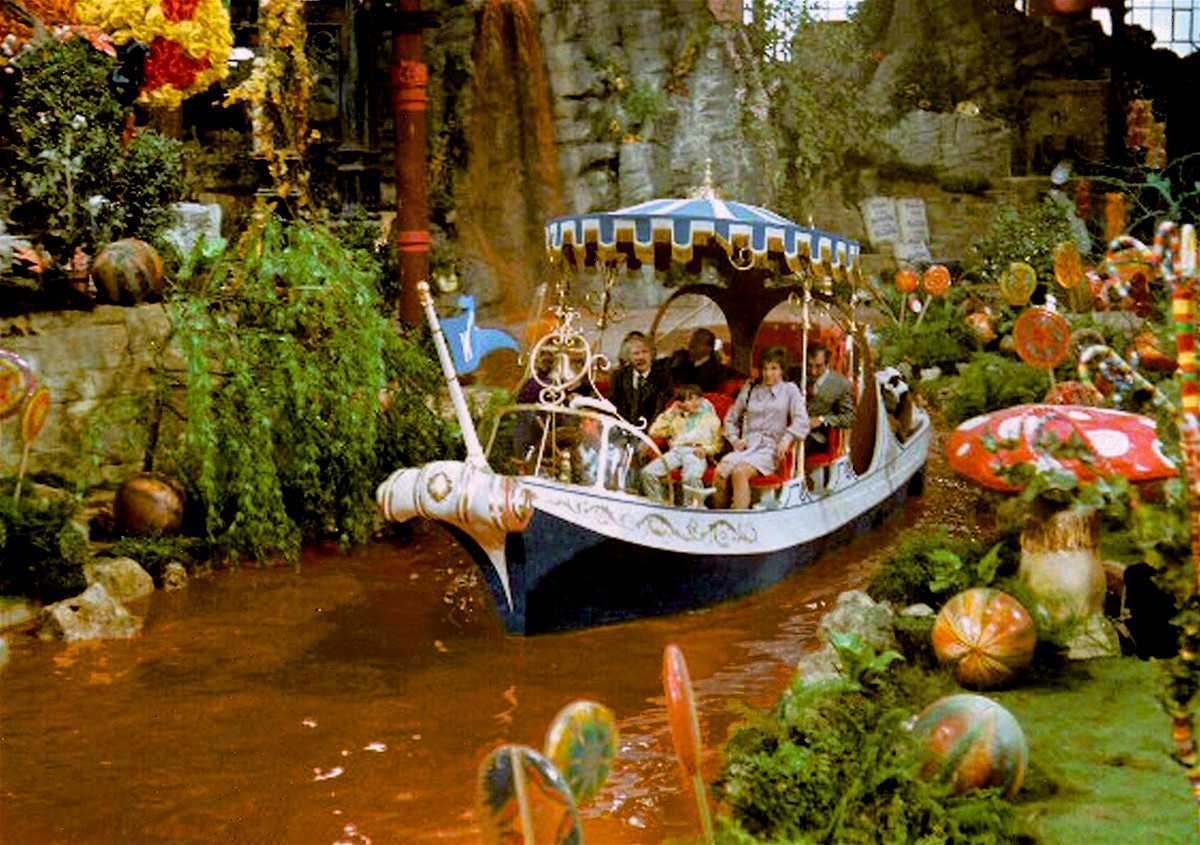 6
Onomatopoeia
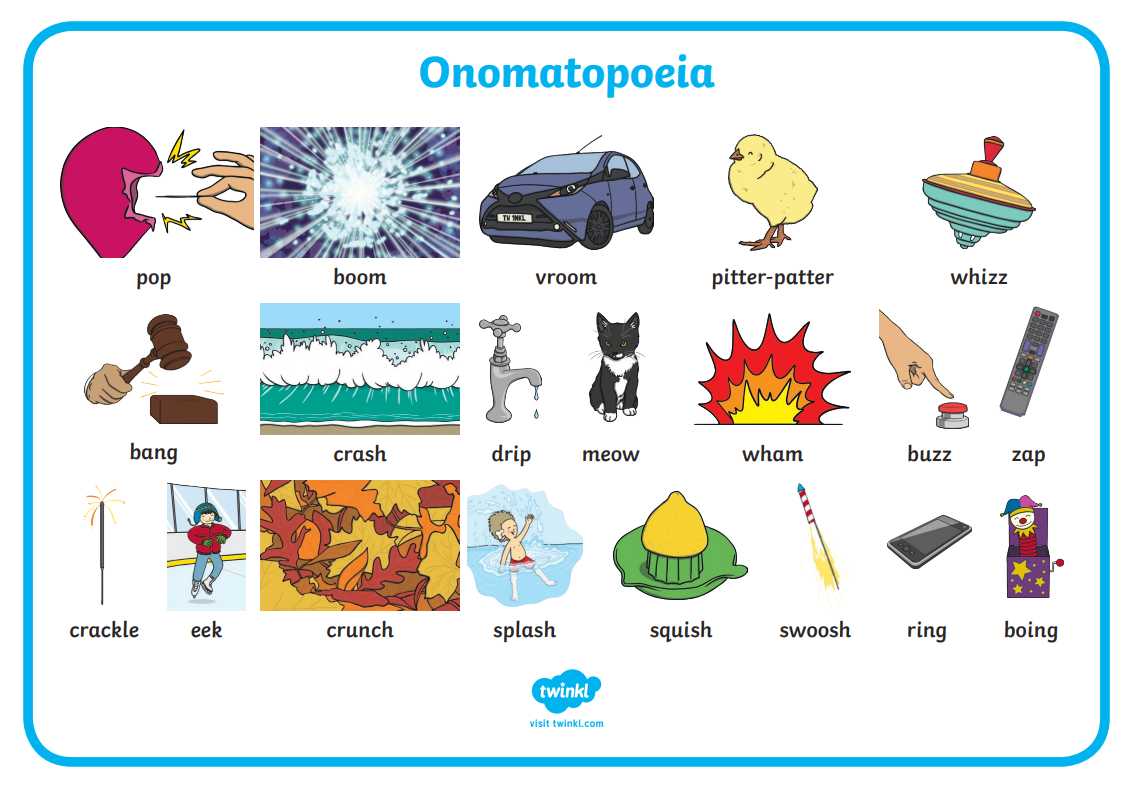 Onomatopoeia 
is when a word describes a sound and actually mimics the sound of the object or action it refers to when it is spoken.
7
NEW WORDS - Using a dictionary!
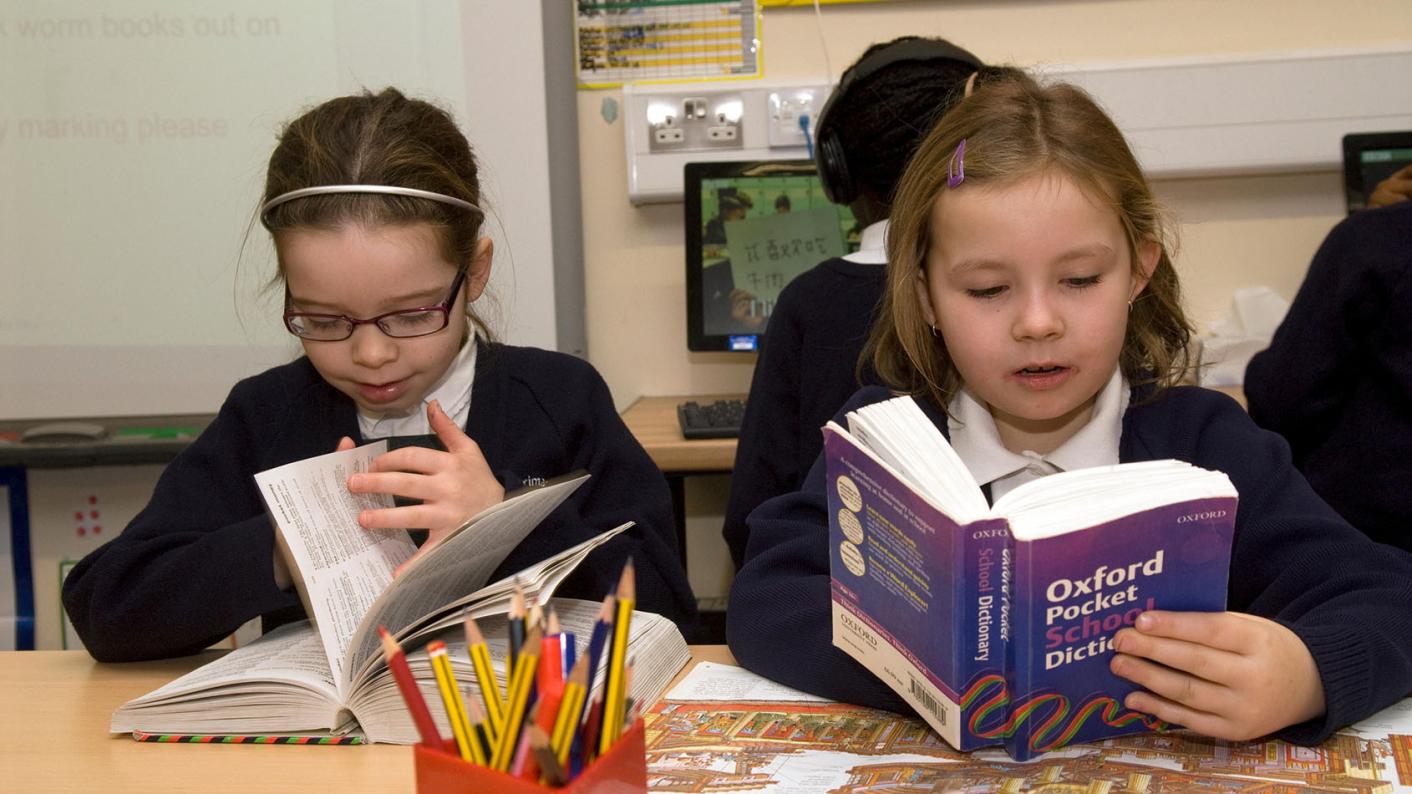 8
vast
zooms
budge
delight
craters
chuckles
quest
dazzle
snuffle
soars
blink of an eye
squints
9
snuffle
soars
blink of an eye
squints
flies or rises high in the air

one or both eyes partly closed to see more clearly

a very short time

breathe noisily through the nose due to a cold or crying
10
craters
chuckles
quest
dazzle
laughs quietly

adventurous journey

shine brightly 

large holes in the ground
11
vast
zooms
budge
delight
move

very great in size

something that gives great pleasure

moves fast with a loud, low 
hum
12
Step 1
READ the text silently.
After you read the text ANSWER the following questions:

WHAT IS THE TEXT ABOUT? 
HOW DID IT MAKE YOU FEEL?
13
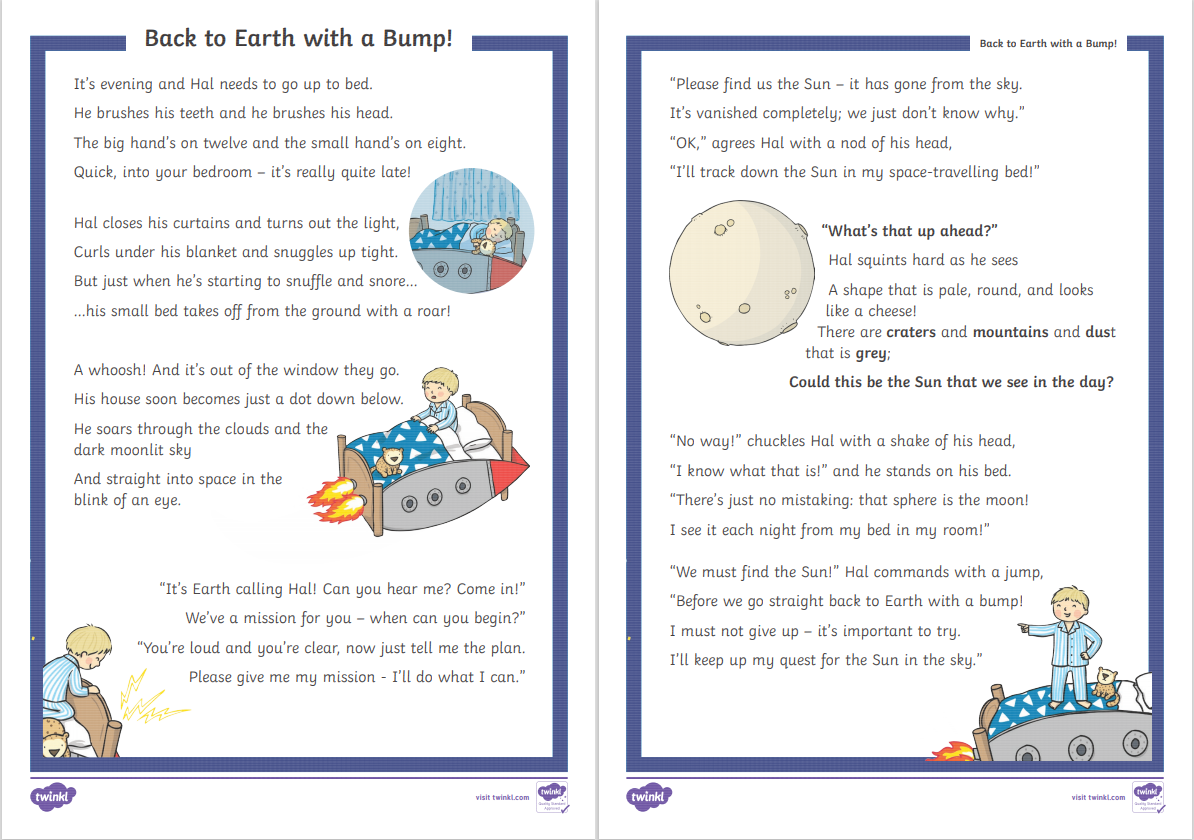 14
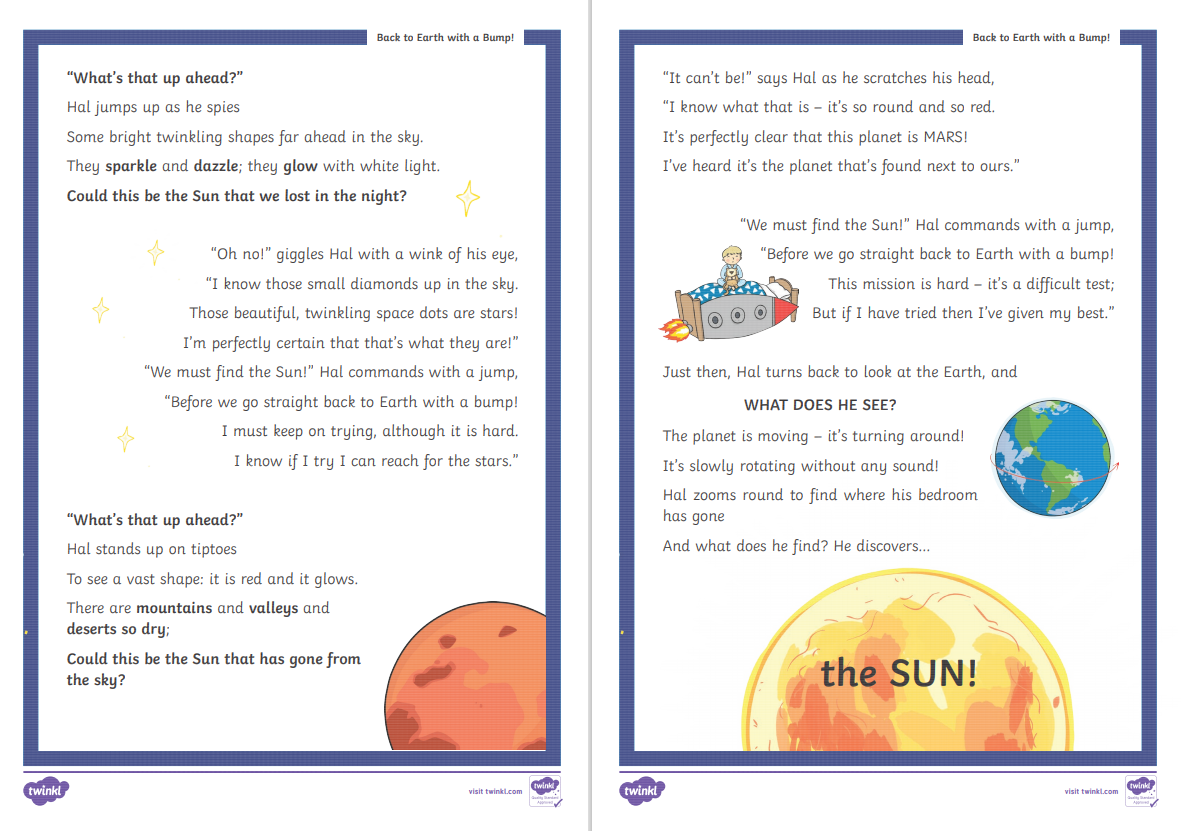 15
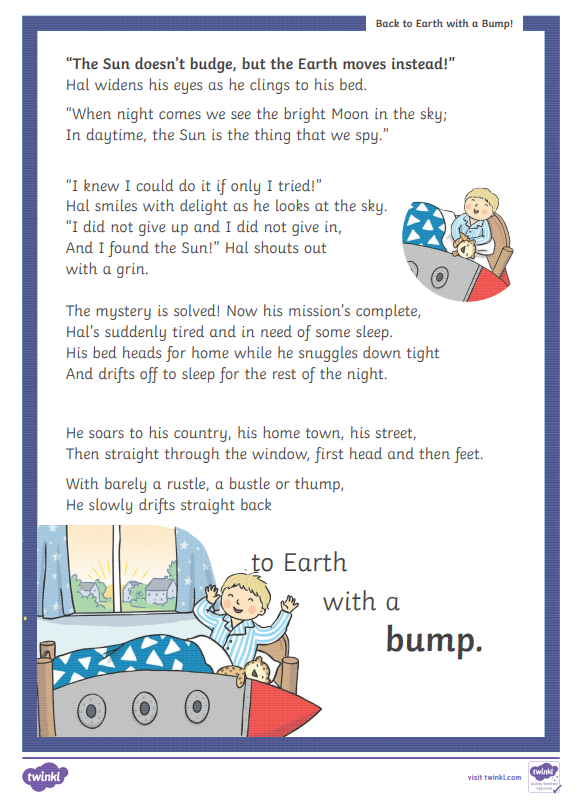 16
Step 2 - Discuss the question
What is the text about?
The text is a fictitious story about a boy, Hal who is on a special mission. 
When Hal is about to fall asleep, his bed takes off and Hal goes around space looking for the Sun. During this special expedition Hal comes across the Moon, Mars, lots of stars and finally he finds 
the Sun.
17
Step 3
READ the text again. 
Then try to ANSWER the following questions.
18
Step 3:Answer these questions!
Who is the main character in the story? 
What is the setting of the story?  
Where does Hal see grey craters, mountains and dust?
What are the small diamonds in the sky?
What are the three things he saw on planet Mars? 
What does Hal notice the Earth doing?
What did you learn about day and night?
What do you notice about the text?
19
Step 4 - Discuss the questions
Who is the main character in the story?
Hal
2.       What is the setting of the story?
The setting of the story is night-time. Hal is in his bedroom and then he zooms off to space.
3.        Where does Hal see grey craters, mountains and dust?
On the Moon
4.       What are the small diamonds in the sky?
The stars
20
Step 4 - Discuss the questions
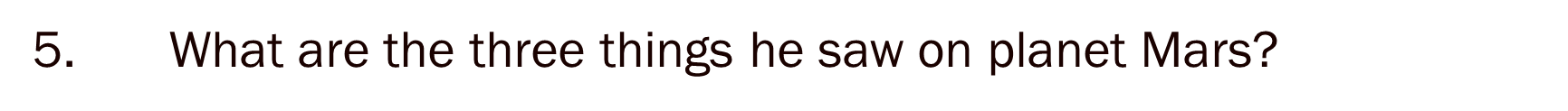 Mountains, valleys and deserts
6.       What does Hal notice the Earth doing?
It was rotating.
7.        What do you learn about day and night?
We have daytime when the Earth turns towards the Sun and night-time when the Earth turns away from the Sun.
8.        What do you notice about the text?
The text is written in the form of a poem. It has a flowing and regular rhythm, rhyming words and onomatopoeic words.
21
Step 5
LISTEN and 
READ SILENTLY 
with me.
22
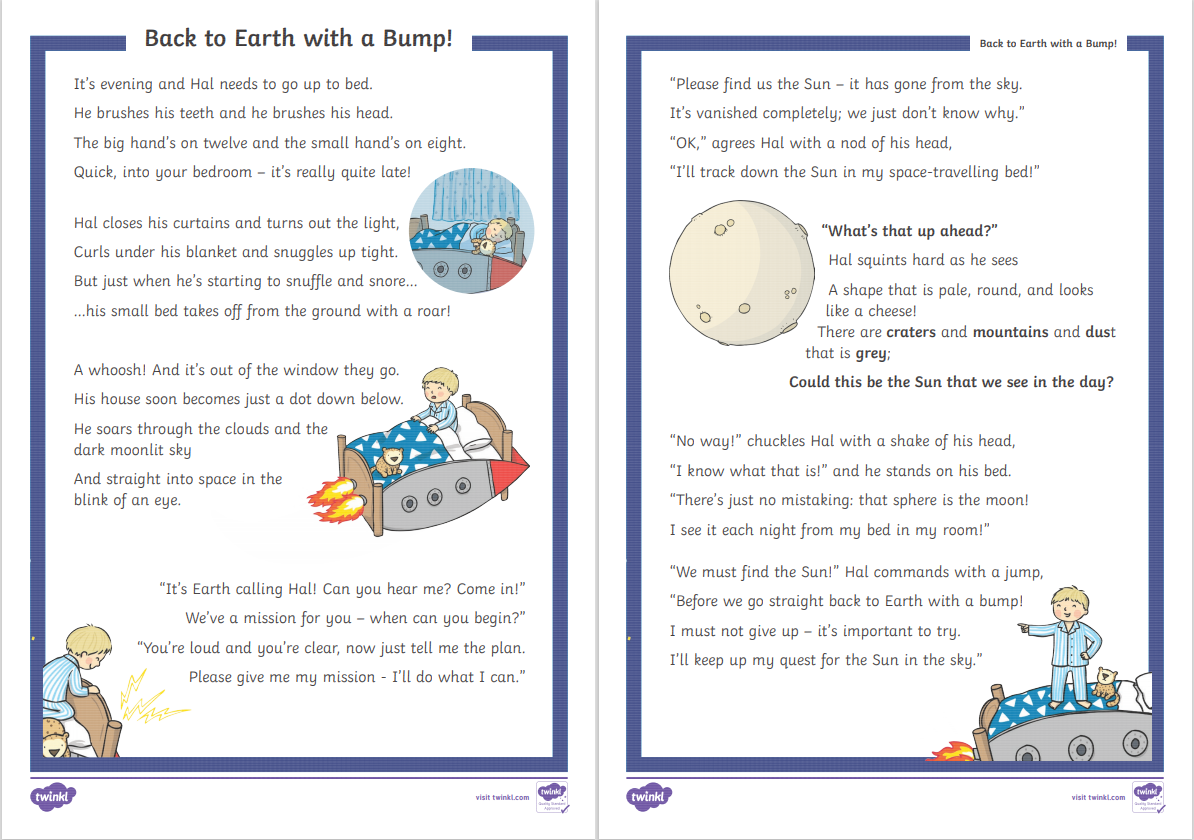 23
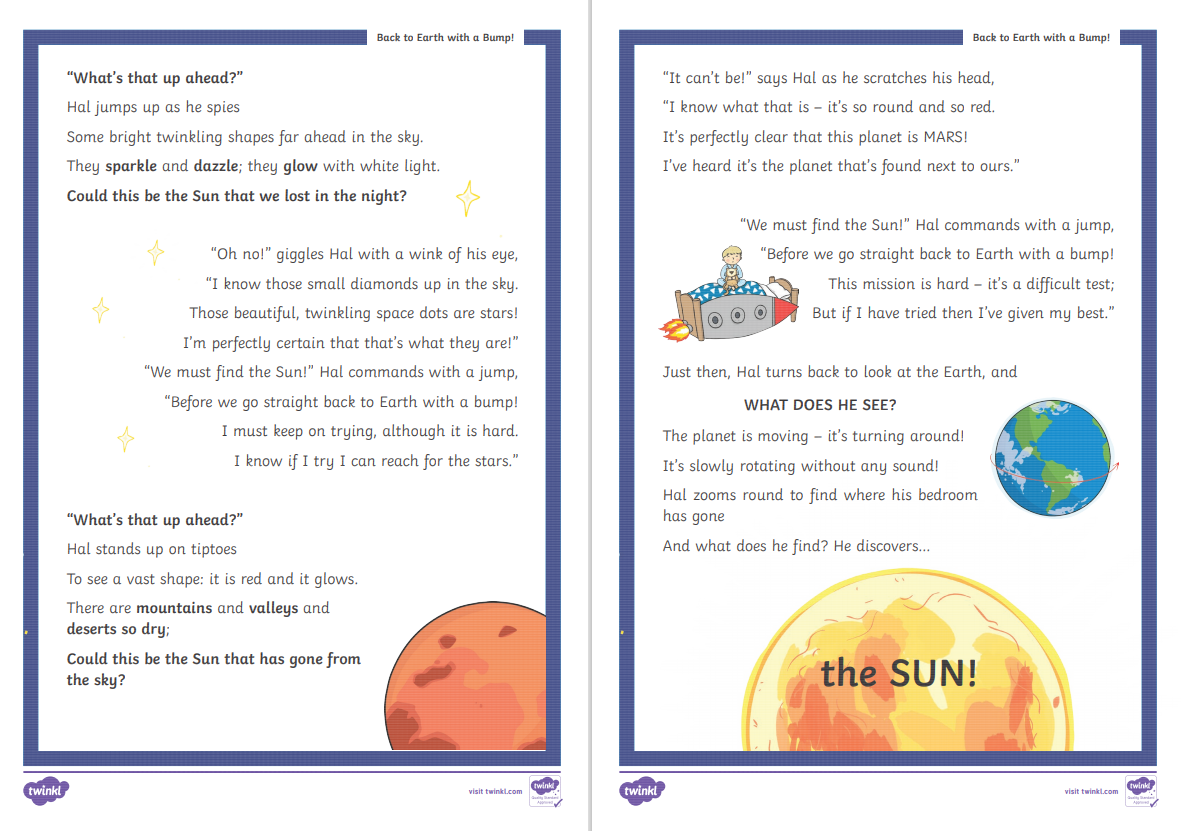 24
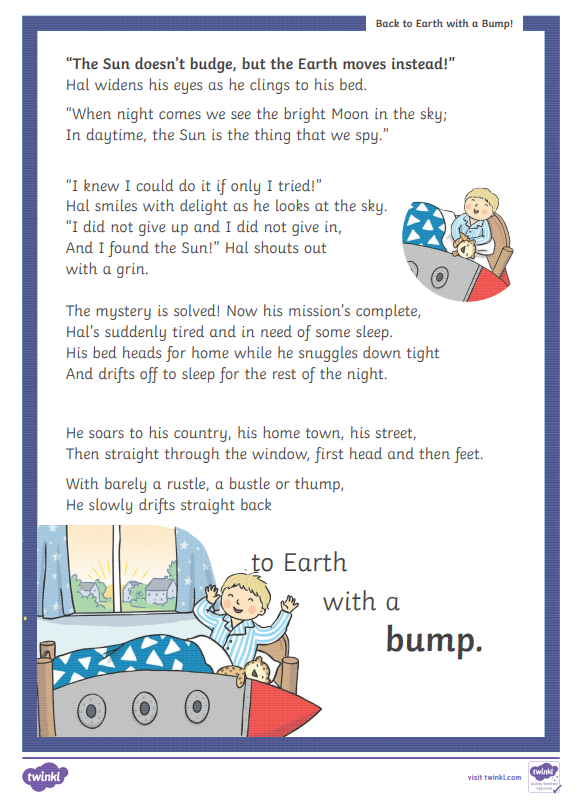 25
Step 6
READ the text yourself.
26
Step 7
WORK OUT
the worksheet.
27
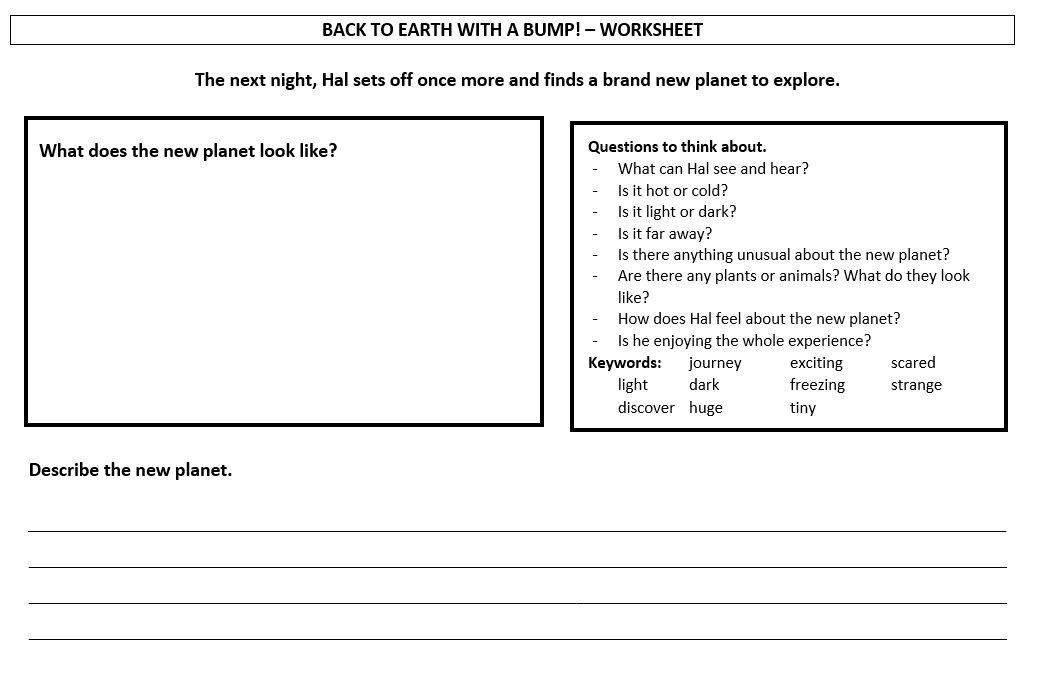 28
Thank You!
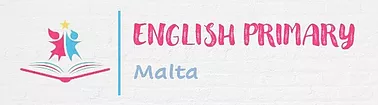